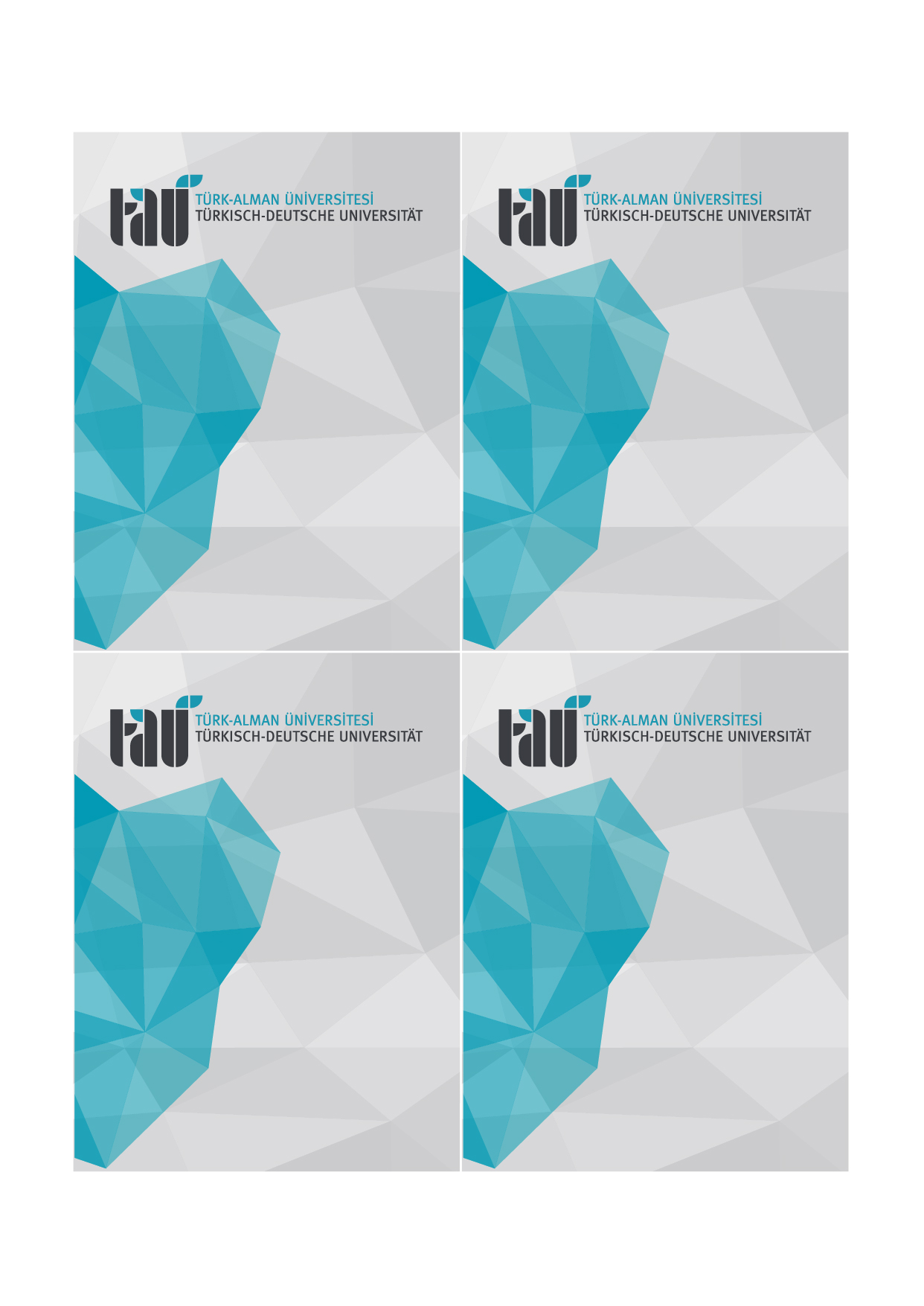 Ünvan
İsim/Soy İsim
Ünvan
İsim/Soy İsim
TAU GENEL
TAU GENEL
BÖLÜM ADI
BÖLÜM ADI
Ünvan
İsim/Soy İsim
Ünvan
İsim/Soy İsim
TAU GENEL
TAU GENEL
BÖLÜM ADI
BÖLÜM ADI